Murach's MySQL, C7
© 2015, Mike Murach & Associates, Inc.
Slide 1
Murach's MySQL, C7
© 2015, Mike Murach & Associates, Inc.
Slide 2
Murach's MySQL, C7
© 2015, Mike Murach & Associates, Inc.
Slide 3
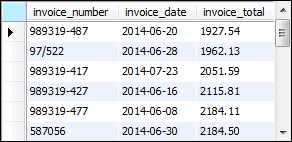 Murach's MySQL, C7
© 2015, Mike Murach & Associates, Inc.
Slide 4
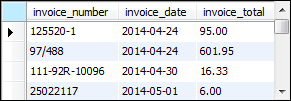 Murach's MySQL, C7
© 2015, Mike Murach & Associates, Inc.
Slide 5
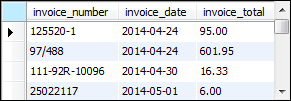 Murach's MySQL, C7
© 2015, Mike Murach & Associates, Inc.
Slide 6
Murach's MySQL, C7
© 2015, Mike Murach & Associates, Inc.
Slide 7
Murach's MySQL, C7
© 2015, Mike Murach & Associates, Inc.
Slide 8
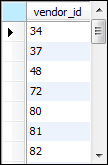 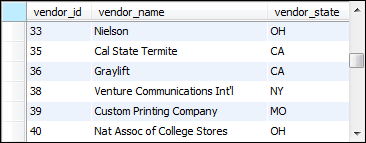 Murach's MySQL, C7
© 2015, Mike Murach & Associates, Inc.
Slide 9
Murach's MySQL, C7
© 2015, Mike Murach & Associates, Inc.
Slide 10
Murach's MySQL, C7
© 2015, Mike Murach & Associates, Inc.
Slide 11
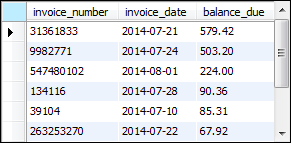 Murach's MySQL, C7
© 2015, Mike Murach & Associates, Inc.
Slide 12
Murach's MySQL, C7
© 2015, Mike Murach & Associates, Inc.
Slide 13
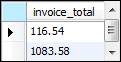 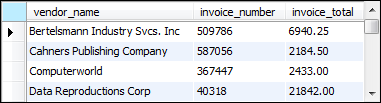 Murach's MySQL, C7
© 2015, Mike Murach & Associates, Inc.
Slide 14
Murach's MySQL, C7
© 2015, Mike Murach & Associates, Inc.
Slide 15
Murach's MySQL, C7
© 2015, Mike Murach & Associates, Inc.
Slide 16
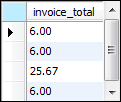 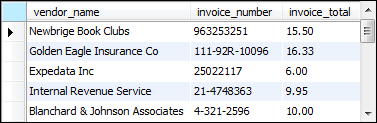 Murach's MySQL, C7
© 2015, Mike Murach & Associates, Inc.
Slide 17
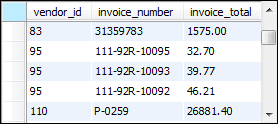 Murach's MySQL, C7
© 2015, Mike Murach & Associates, Inc.
Slide 18
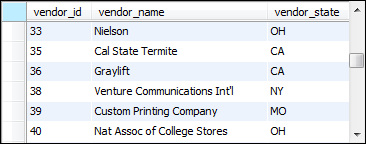 Murach's MySQL, C7
© 2015, Mike Murach & Associates, Inc.
Slide 19
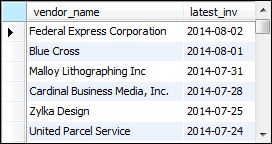 Murach's MySQL, C7
© 2015, Mike Murach & Associates, Inc.
Slide 20
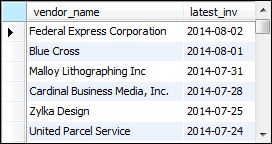 Murach's MySQL, C7
© 2015, Mike Murach & Associates, Inc.
Slide 21
Murach's MySQL, C7
© 2015, Mike Murach & Associates, Inc.
Slide 22
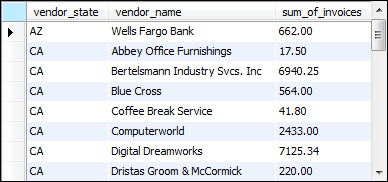 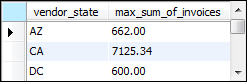 Murach's MySQL, C7
© 2015, Mike Murach & Associates, Inc.
Slide 23
Murach's MySQL, C7
© 2015, Mike Murach & Associates, Inc.
Slide 24
Murach's MySQL, C7
© 2015, Mike Murach & Associates, Inc.
Slide 25
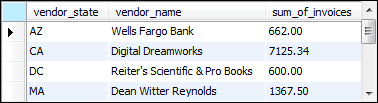 Murach's MySQL, C7
© 2015, Mike Murach & Associates, Inc.
Slide 26
Murach's MySQL, C7
© 2015, Mike Murach & Associates, Inc.
Slide 27
Murach's MySQL, C7
© 2015, Mike Murach & Associates, Inc.
Slide 28
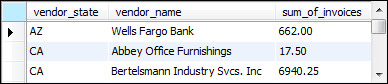 Murach's MySQL, C7
© 2015, Mike Murach & Associates, Inc.
Slide 29
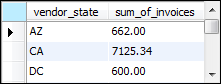 Murach's MySQL, C7
© 2015, Mike Murach & Associates, Inc.
Slide 30